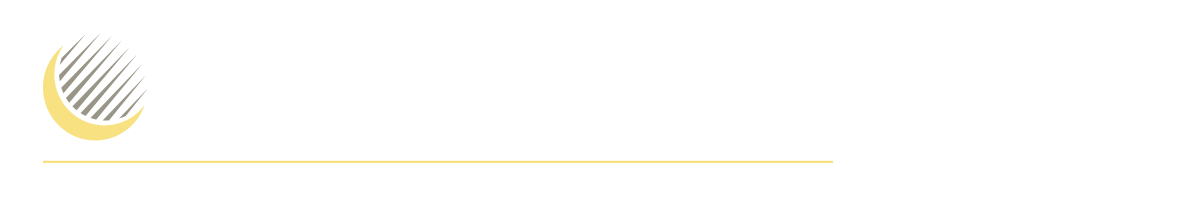 LSIC ISRU Focus Group Monthly http://lsic.jhuapl.edu/http://lsic-wiki.jhuapl.edu/ (Confluence sign-up required)
July 17, 2024
Anthony Coburger, Jodi Berdis, Karl Hibbitts, Michael Nord, Rick Miller

Anthony.Coburger@jhuapl.edu, Jodi.Berdis@jhuapl.edu, Karl.Hibbitts@jhuapl.edu, Michael.Nord@jhuapl.edu, Richard.S.Miller@jhuapl.edu
16 July 2024
1
Agenda
General updates and house-keeping
APL is happy to consult as appropriate with ISRU related technologies. This includes site visits!
Funding Opportunities
Upcoming Meetings

Eta Space: “Lunar Surface – Long-Term Storage, Transfer, & Liquefaction of Liquid Oxygen”
Nivedha Madhusudhan
Justin Doebel
Community Q&A with Eta Space
16 July 2024
2
Notable News
Chang’e 6 Sample Returned to Earth!
Container to be unsealed and prepared for storage 
Canadarm3 to Service Gateway!
CSA funded MDA Space to design, assemble, and test autonomous robotic system
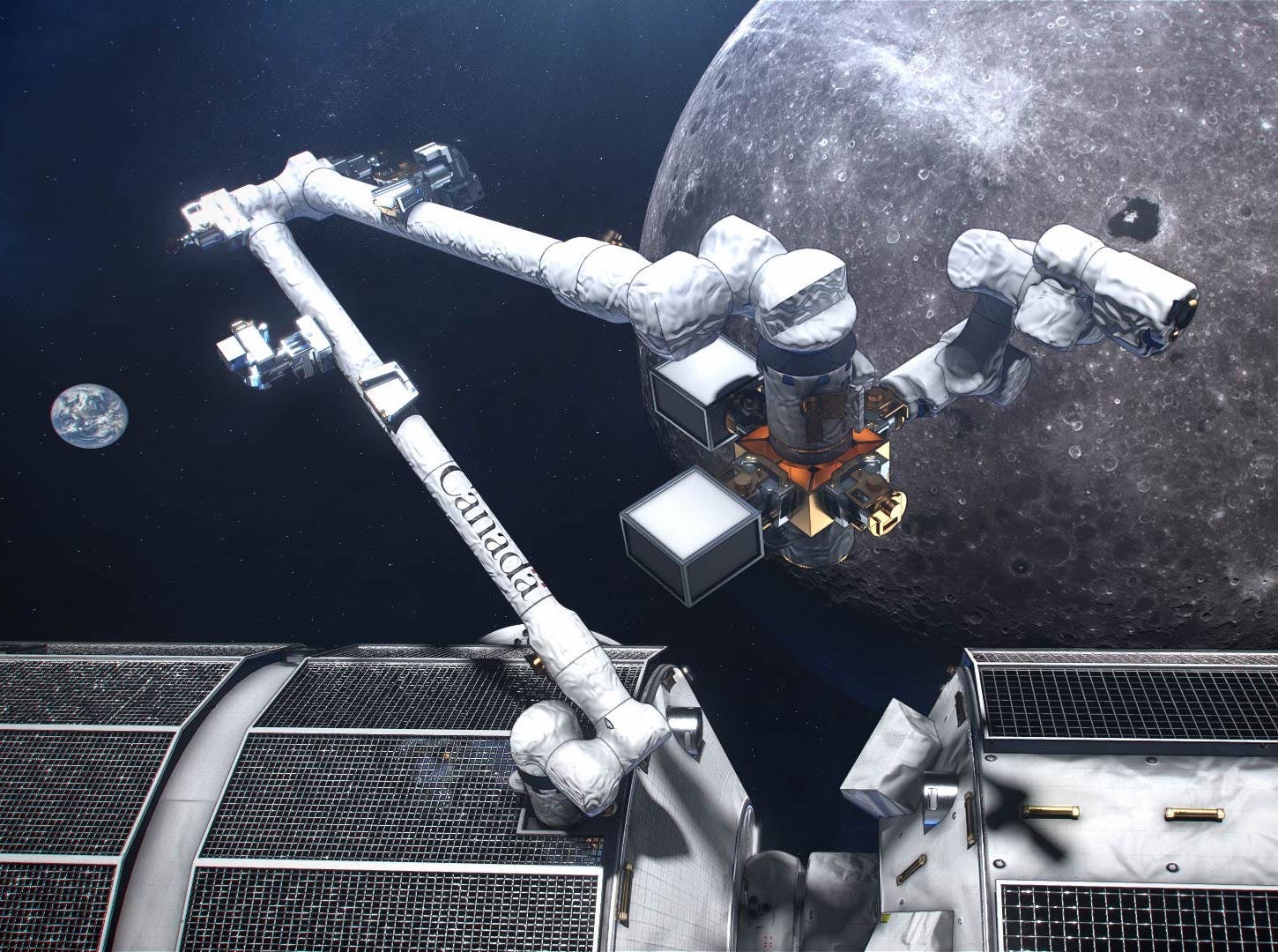 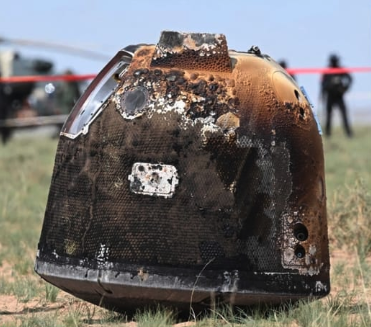 Image Credit: CSA
Image Credit: Xinhua
16 July 2024
3
Funding & Opportunities
International Moon Day: Tele-operate a robot from anywhere in the world! July 19 & 20 
Groups of up to 4 students from each institution can tele-operate a lunar rover prototype in Australia, Canada, Germany or the USA from any location around the world
https://internationalmoonday.org/event/international-moon-day-tele-robotics-2024/

2024 SBIR Ignite Phase I: deadline July 30
Funds U.S. small businesses in their early-stage, high-risk technology development to help make them and their technologies more attractive to private sector investors, customers, and partners. 
Phase I: up to $150k (Idea generation)
https://www.nasa.gov/sbir_sttr/sbir-ignite/ 

Space Resources Webinar Series on “NASA SBIR Opportunities for Innovators”: July 30 at 3:00 PM ET
Michael Vinje (NASA Kennedy Space Center)
https://aiaa.zoom.us/webinar/register/WN_50aytA2PRkayAMb7sUz5Ow 

NASA TechRise Student Challenge: deadline November 1
6th – 12th graders: design/build/launch experiments on NASA test flights
https://www.futureengineers.org/NASATechRise 

https://lsic.jhuapl.edu/Resources/Funding-Opportunities.php      https://lsic.jhuapl.edu/Resources/Opportunities.php?f=Job
16 July 2024
4
[Speaker Notes: https://lsic.jhuapl.edu/Resources/Funding-Opportunities.php
https://lsic.jhuapl.edu/Resources/Opportunities.php?f=Job]
Upcoming Meetings
E&C’s Lunar Launch and Landing Facilities Workshop (July 23)
Virtual Event
Registration Closed: https://lsic.jhuapl.edu/Events/Agenda/index.php?id=555 
International Conference on Environmental Systems (ICES) (July 21-25)
Louisville, Kentucky
Registration Open: https://ices.space/
Sessions include: “Advanced Technologies for In-Situ Resource Utilization”, “Space Architecture”, “Planetary and Spacecraft Dust Properties and Mitigation Technologies”, “Human/Robotics System Integration”
ASCEND (July 30 – August 1)
Las Vegas, Nevada
Registration open: https://www.ascend.events/
Power’s Key Lunar Surface Power Trades Workshop (August 22)
Virtual Event
Registration Open: https://lsic.jhuapl.edu/Events/Agenda/index.php?id=567 
Topic: Key Trades for Lunar Surface Power Systems
Joint Telecon with CC and E&C (August 28)
Virtual Event
Topic: TBD
ISRU’s Pilot Plant Systems Engineering Workshop (September 18)
Virtual Event
Topic: Exploring ISRU System Interfaces
16 July 2024
5
LSIC Excavation and Construction Focus AreaVirtual Lunar Launch and Landing Facilities Workshop (07/23)
AGENDA: 
Vision for Deploying Landing and Launch Facilities for a sustained presence on the Moon
Top Level Design Expectations for LLF
LLF Trade Space Considerations
State of the Art Landing Pad Analyses - Plume Surface Interaction Analyses and Failure Modes
Construction Options and Supporting Infrastructure
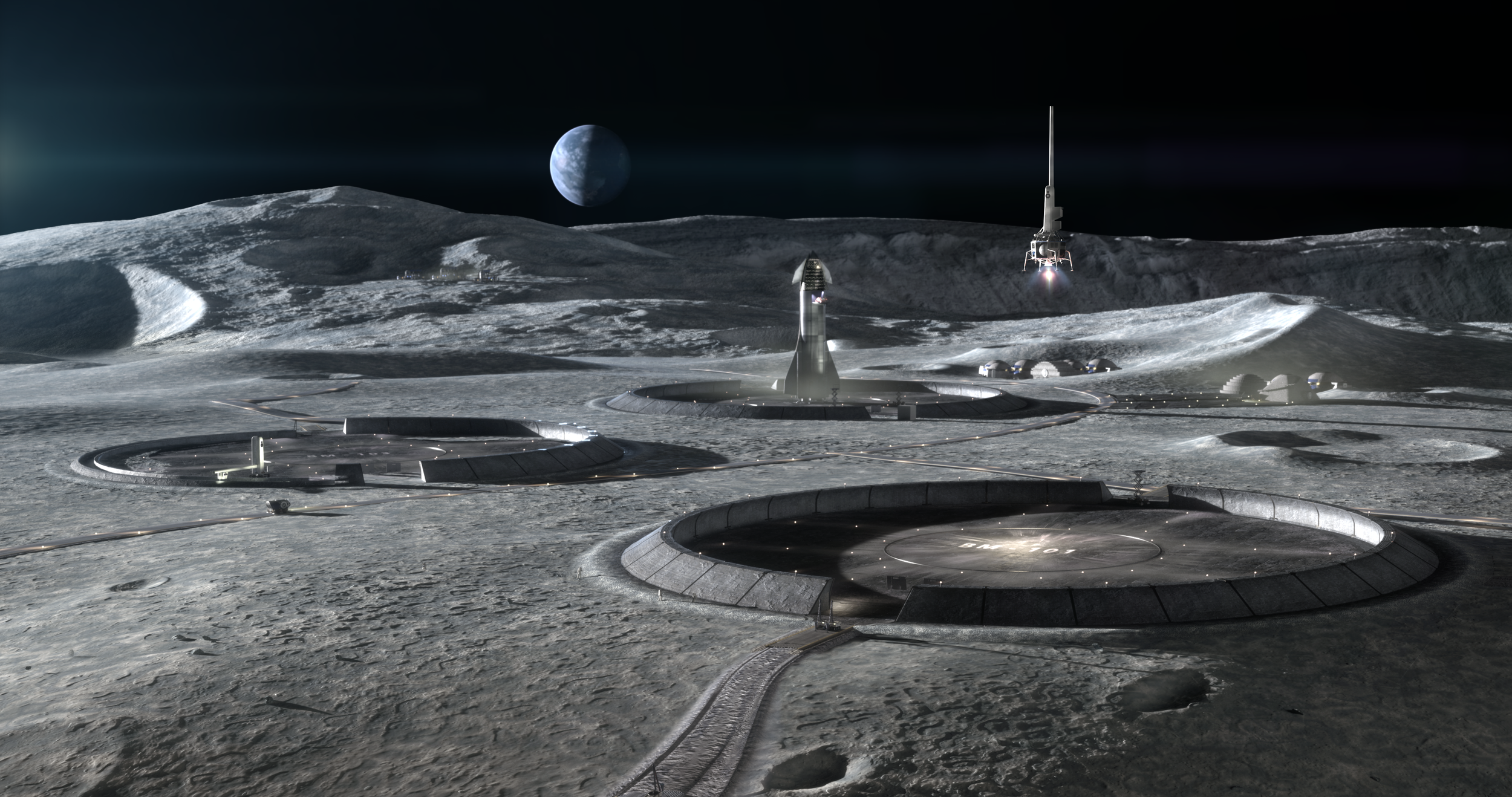 Credit: ICON Technology
Join LSIC - LSIC.JHUAPL.EDU
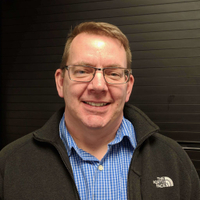 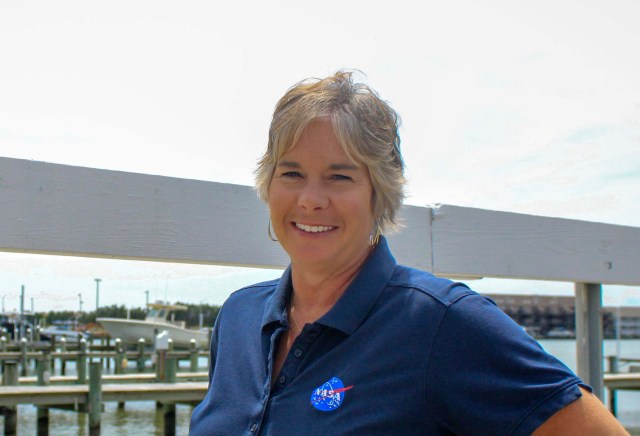 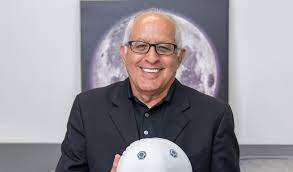 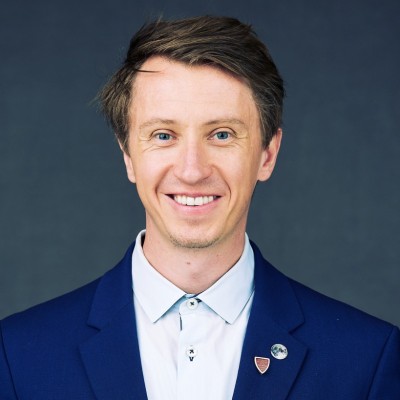 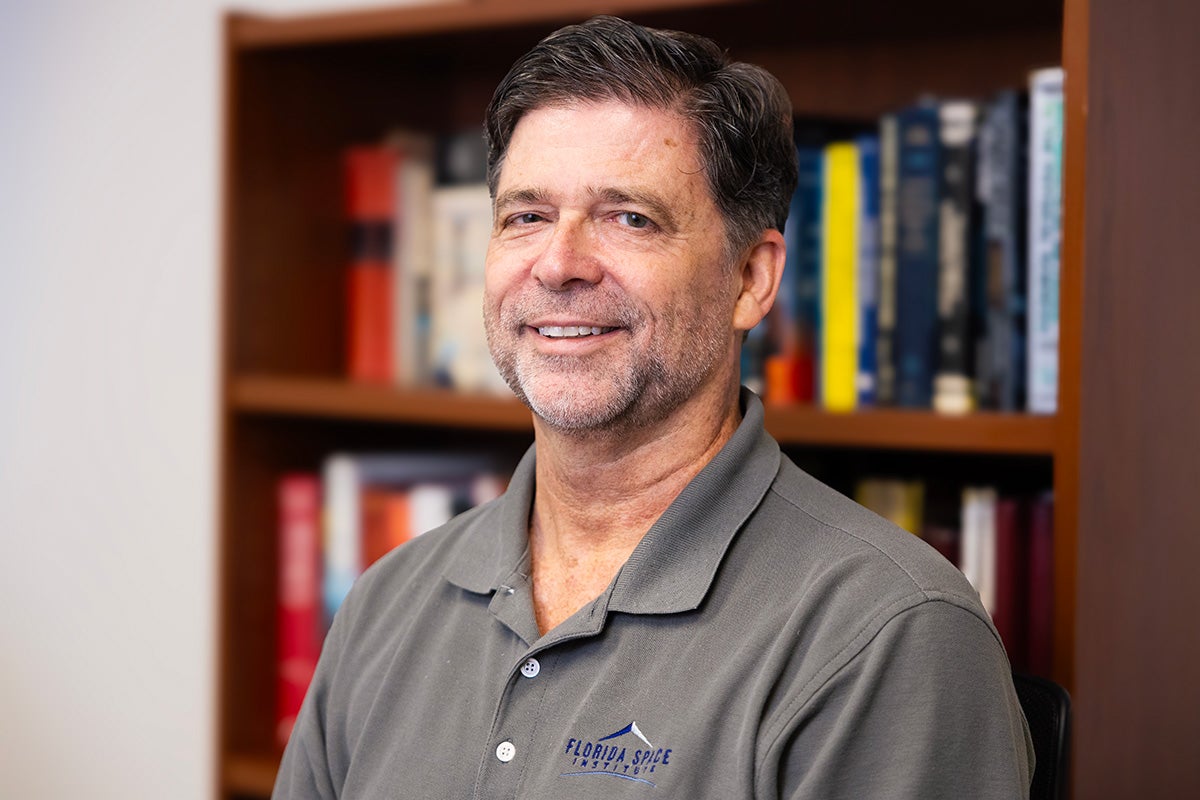 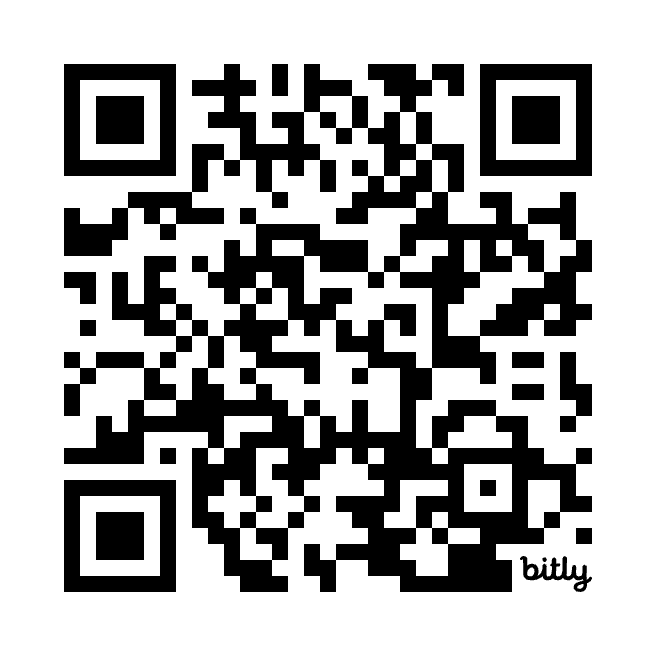 Registration is free and required – Closes July 11th
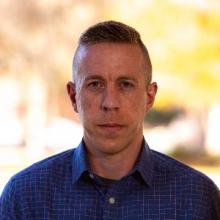 Phil Metzger
(Univ Central FL)
Ian Jehn
(Colorado School of Mines)
Sam Ximenes
(Astroport)
Michelle Munk
(NASA-HQ)
Mark Hilburger
(NASA-LARC)
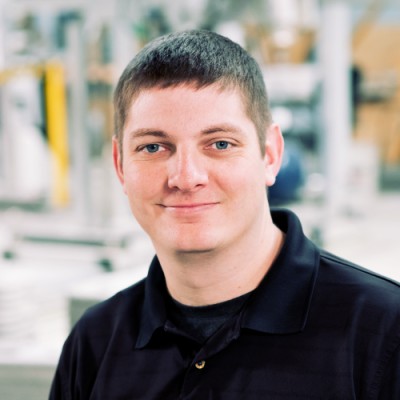 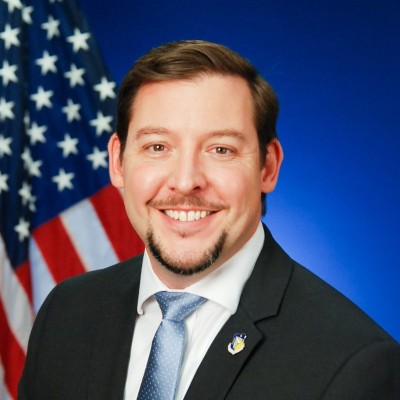 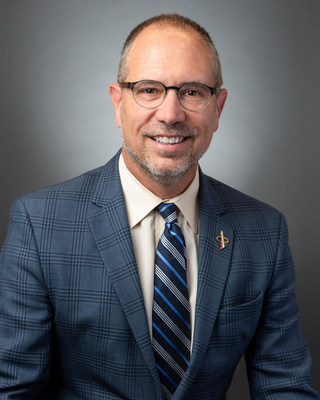 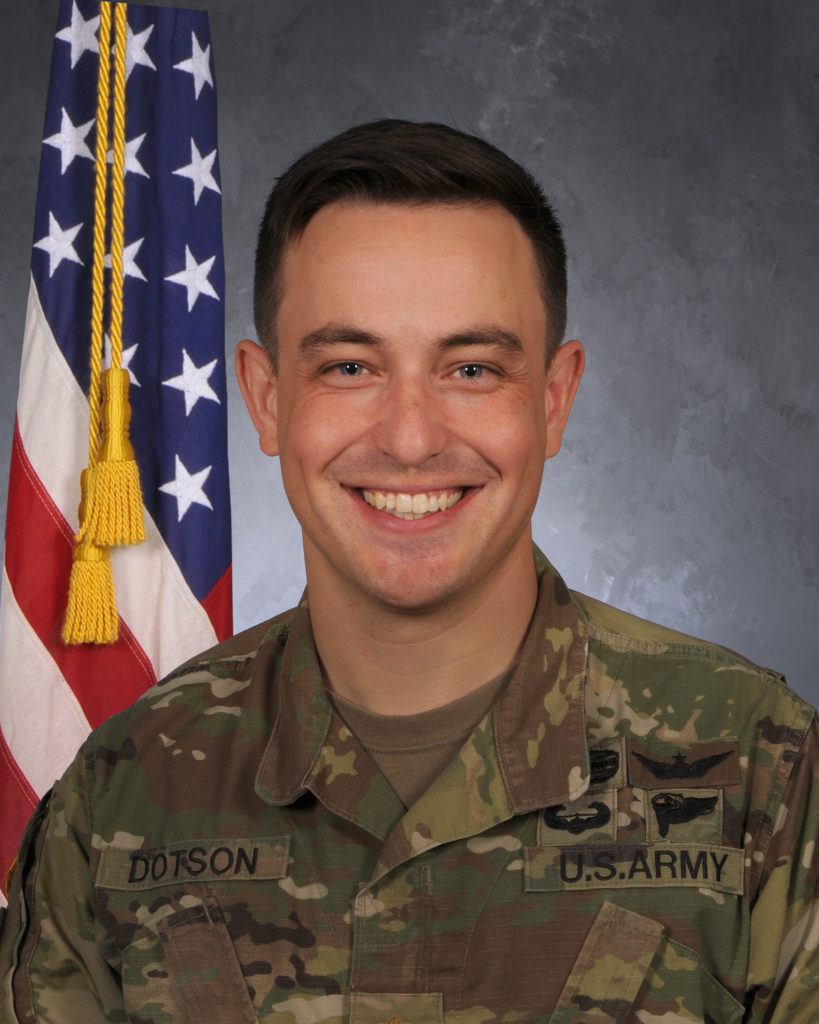 Kevin Cannon
(Ethos Space)
Interested in Presenting? Email Jibu.Abraham@jhuapl.edu or Sarah.Hasnain@jhuapl.edu
Evan Jensen
(ICON)
Jason Foley
(AFRL)
Greg Autry
(ASU)
Brandon Dotson
(Univ Central FL)
16 July 2024
6
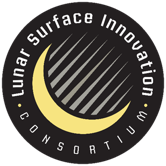 LSIC | Key Lunar Surface Power Trades Workshop (08/22)
The Surface Power Focus Group will host a virtual workshop encompassing some of the key trades for Lunar surface power systems on Thursday, August 22

Agenda Items
Overview of key power trades implied by Moon-to-Mars Architecture Definition Document
Continuous power availability panel
Power distribution panel
Community lightning talks
**Accepting abstract submissions on the website NOW!**
Connecting key trades to STMD Shortfalls
Breakout activities
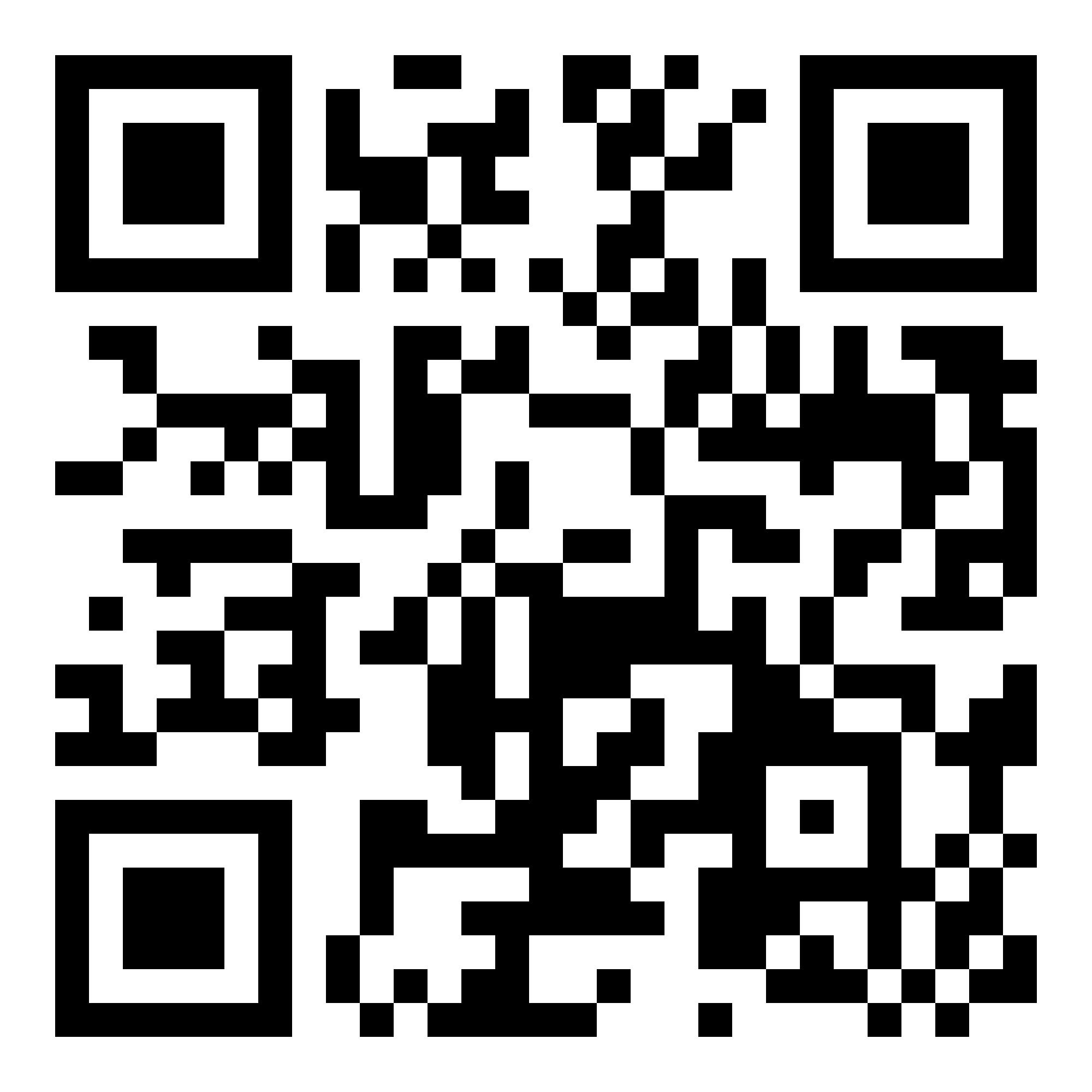 Registration is free and required; closes August 8
https://lsic.jhuapl.edu/Events/Agenda/index.php?id=567
Submit abstracts for lightning talks by August 5
Join LSIC – LSIC.JHUAPL.EDU
Questions? Email us at Facilitator_Power@jhuapl.edu
7
O2fR Pilot Plant Systems Engineering Workshop
Wednesday September 18th, 2024
Virtual Workshop to Explore System Interfaces of an ISRU Pilot Plant
Hosted by LSIC ISRU
Sessions include
Working-Meeting Participation
Survey Results and Discussion
Roundtable Dialogue
Vote-based Q&A

Registration is free and required – Closes September 6th
16 July 2024
8
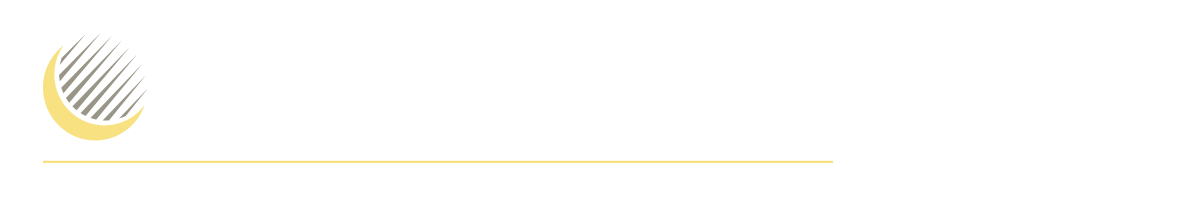 LSIC Monthly Meetings UpdateNew Zoom Links
LSIC is updating our zoom sign-in! To better serve the community and contact attending members, our zoom links will now require First and Last Name and email addresses. This will not affect how the monthly meetings are attended, and no passcode will be required. If you have any questions or concerns, please reach out to your Focus Area Lead.
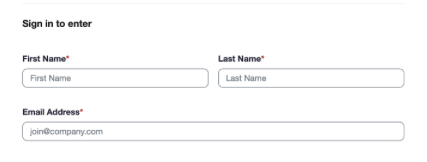 New Zoom links start 
July 1st
16 July 2024
9
“Lunar Surface – Long-Term Storage, Transfer, & Liquefaction of Liquid Oxygen”
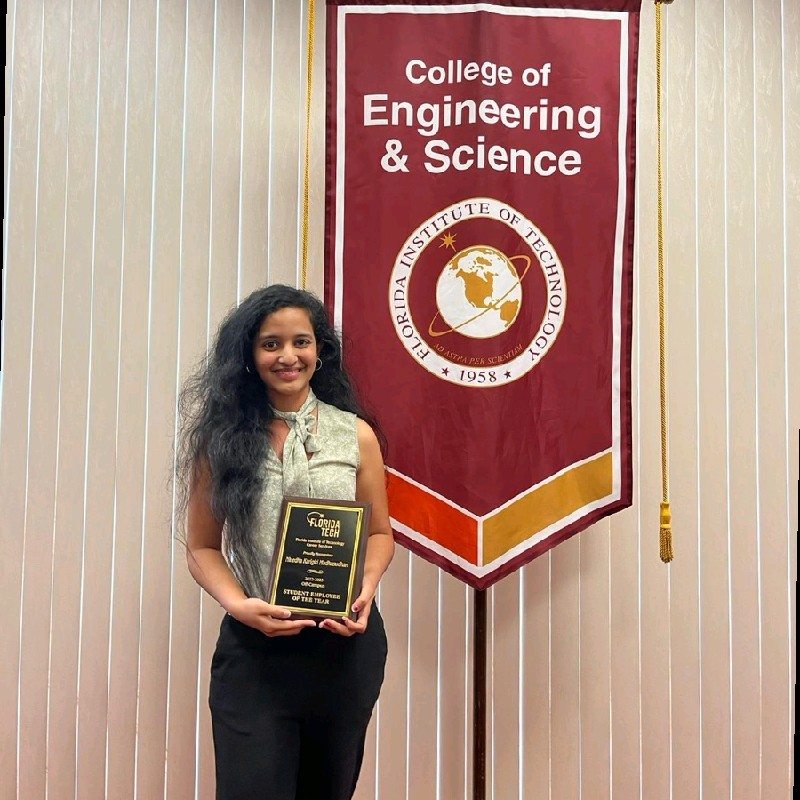 Nivedha Madhusudhan (Eta Space)

Nivedha is a Mechanical Engineer at Eta Space, where she leads the development of the lunar propellant production system. She received her Bachelor’s Degree in Aerospace Engineering and a Master’s degree in Mechanical Engineering, focusing her research on thermal and energy analysis for systems in outer space. Nivedha’s primary focuses is on design for manufacturing and developing analytical models and simulations for various applications.
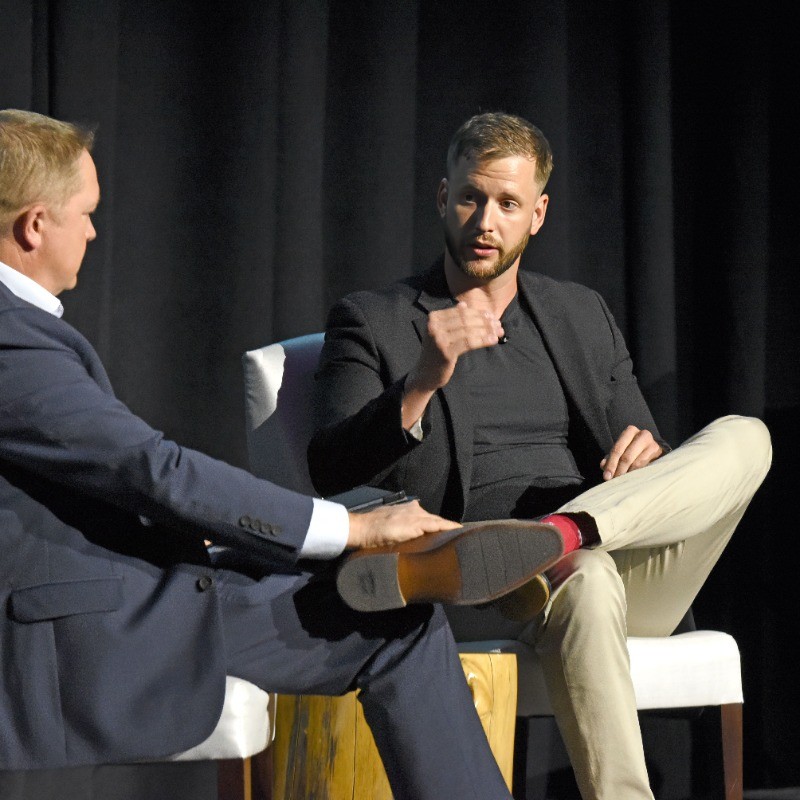 Justin Doebel (Eta Space)

Mr. Doebel is serving as Director – Business Development – Space & Energy sectors. Mr. Doebel received a Masters of Business Administration in International Business as well as a Bachelors Degree in Supply Chain Management & Logistics from Old Dominion University - Strome College of Business. Mr. Doebel is leading efforts to maximize Eta Space’s technology within the commercial markets for space while simultaneously providing Earth with sustainable energy options to transition the current transportation model to a greener hydrogen future.
16 July 2024
10
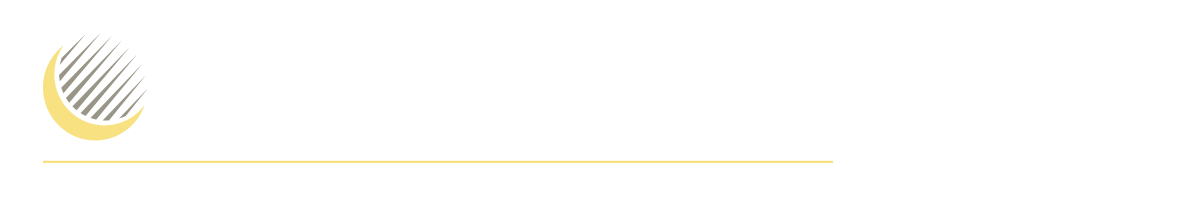